Master Facilities Plan
Feedback 2025
Survey Audience – 246 Response
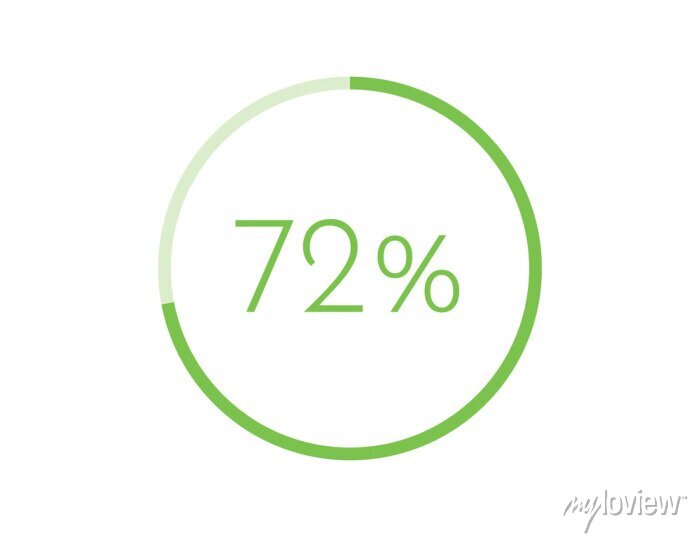 Male
Female
Primarily Adults 
*We did not ask based on where we received submissions.
Most Important
Least Important
Ranking of strength and endurance features
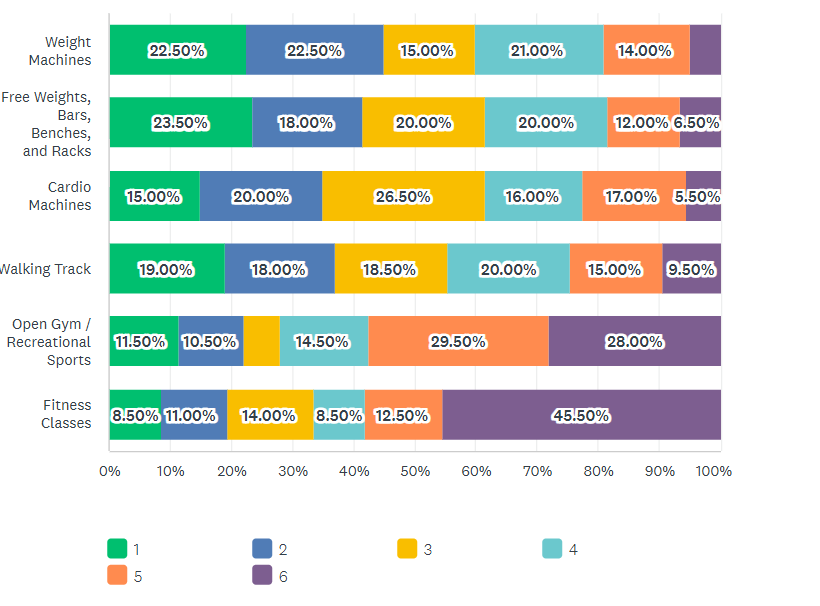 Free Weights/Bars/Racks
Weight Machines
Walk Track
Cardio Machines
Less Interested
More Interested
Ranking of fitness classes
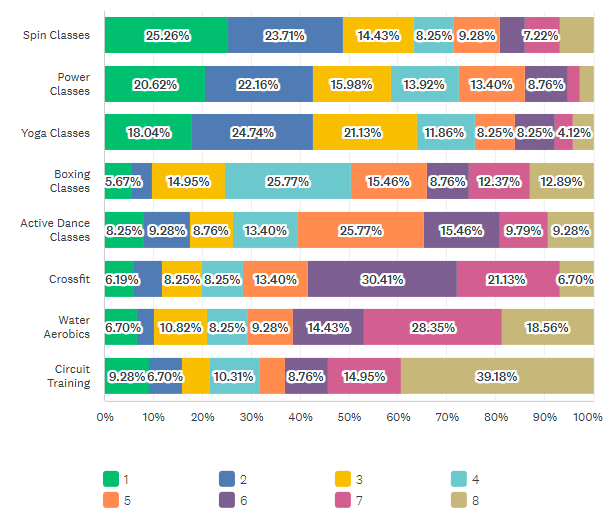 Priority: Spin, Power, Yoga
Mild Interest: Active Dance and Circuit
Most Polarizing: Circuit
Less Exciting
More exciting
Features that would motivate you to use our facility
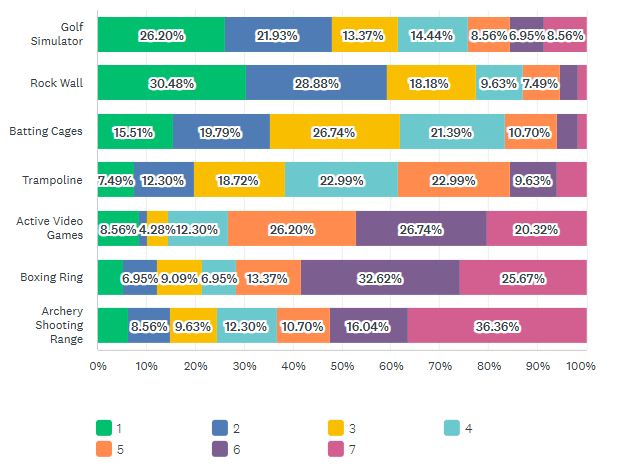 Priority: Golf Simulator, Rock Wall
Secondary: Batting Cages
Mild Interest: Trampoline, Active Video Games, Archery
Water Wellness
Priority: Lap Pool
Secondary: Therapy Pool or Whirl Pool
Mild Interest: Hot Tub
Not Interested: Sauna

(separate from community pool)
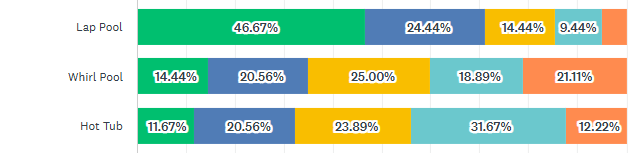 More Interested
Less Interested
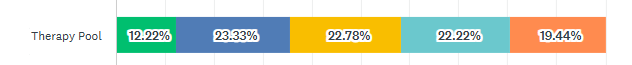 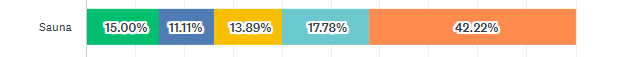 Nutrition services by importance
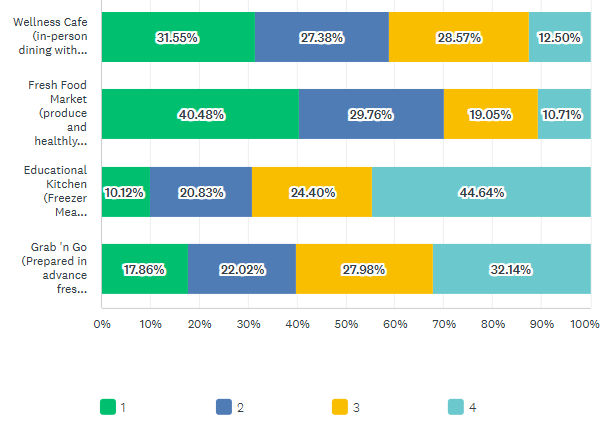 Priority: Fresh Food Market
Secondary: Wellness Café
Services/Features by Anticipated Frequency of Use
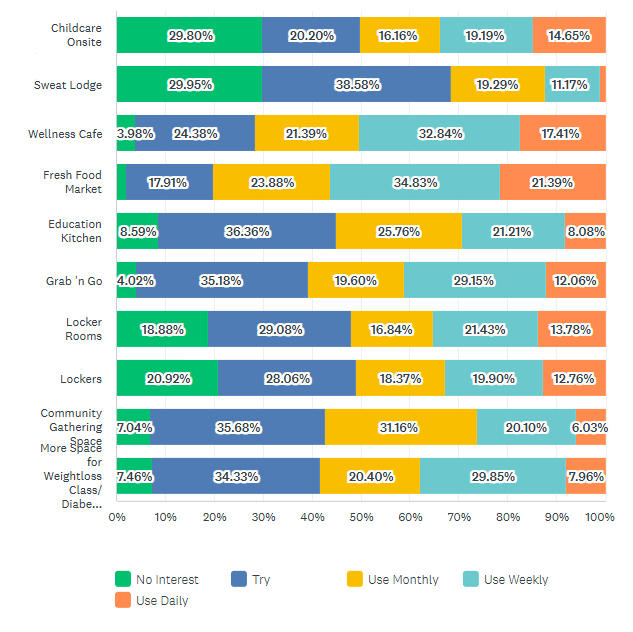 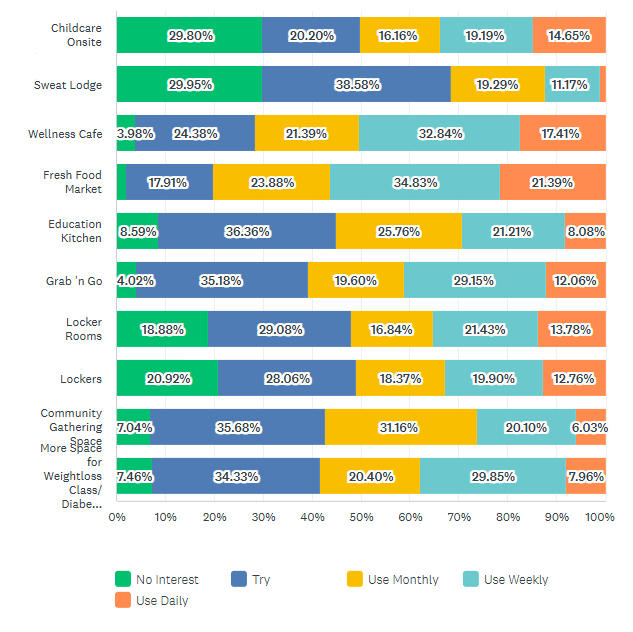 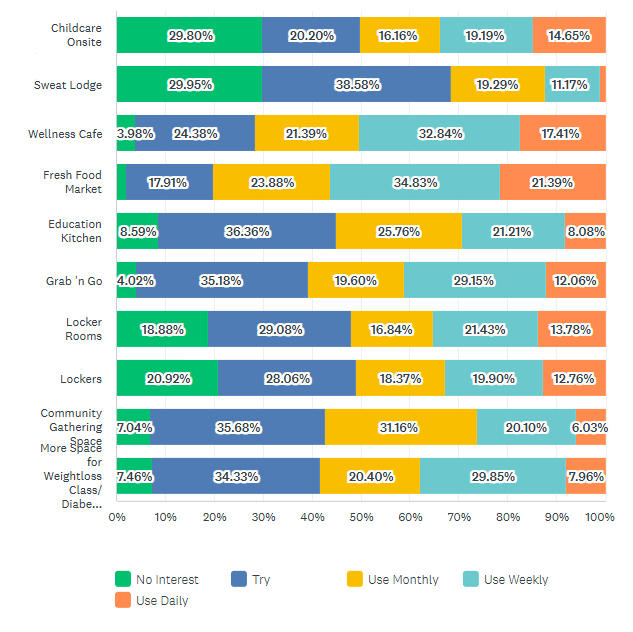 Priority
Fresh Food Market
Wellness Café
Grab n Go

Secondary
4. Locker rooms/ Lockers
6. Childcare
7. Weight Management Classes / Groups
Extended Hoursby Anticipated Frequency of Use
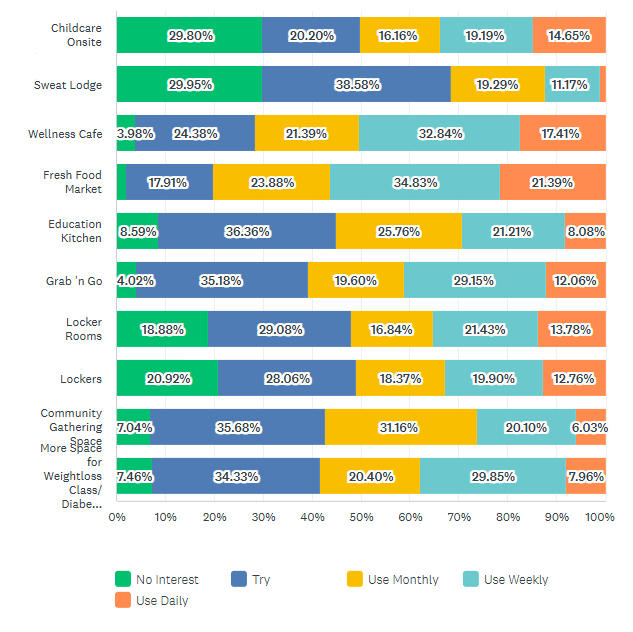 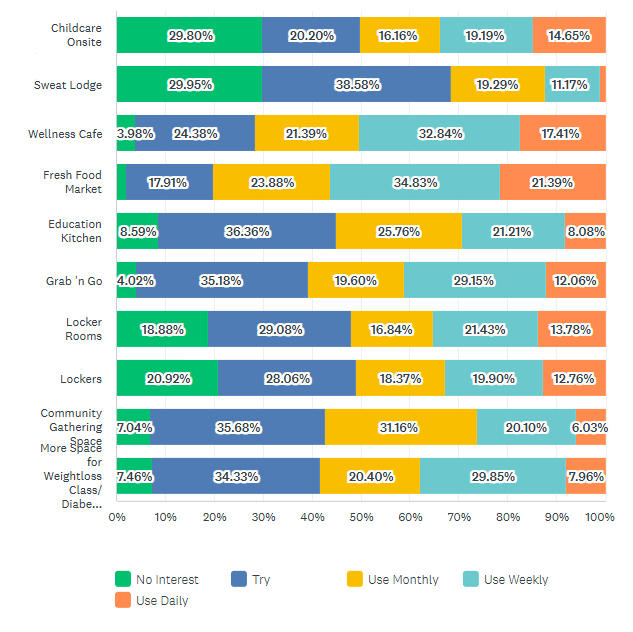 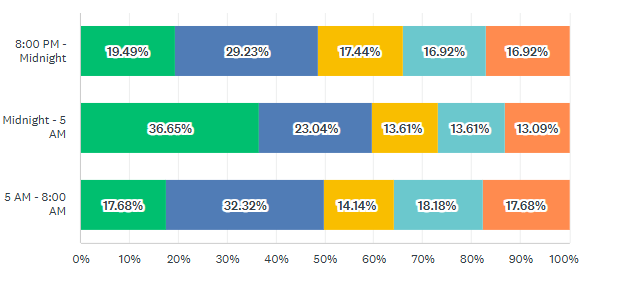 Priority: Early Mornings
Secondary: Late Nights
Separate Area of Women and Children
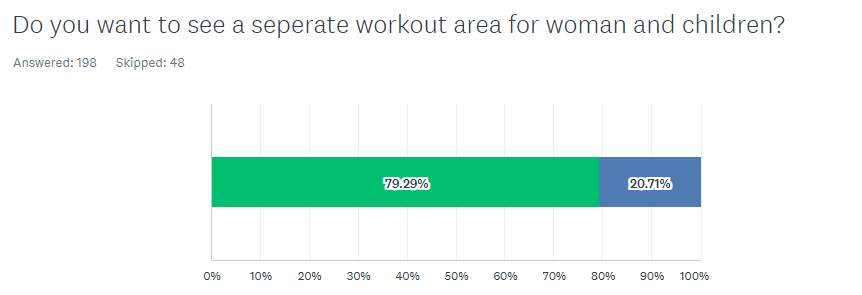 Other Comments
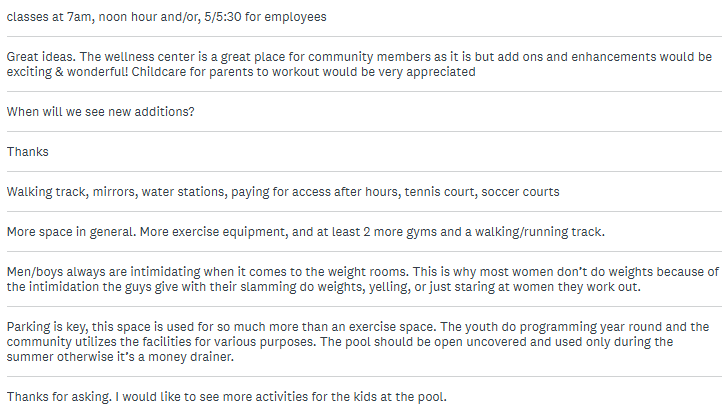 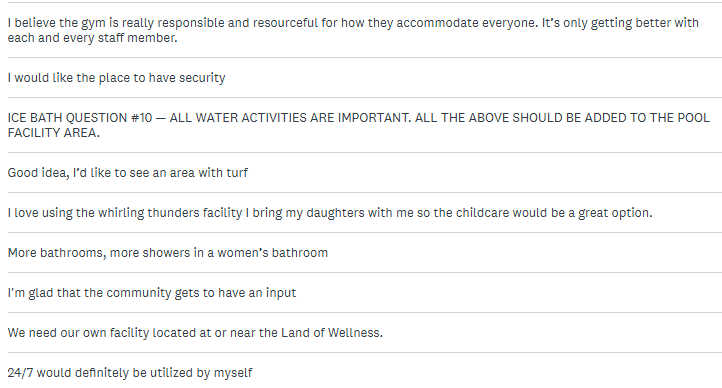 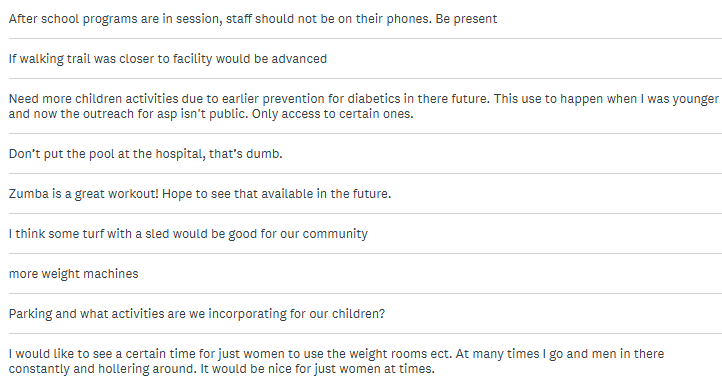 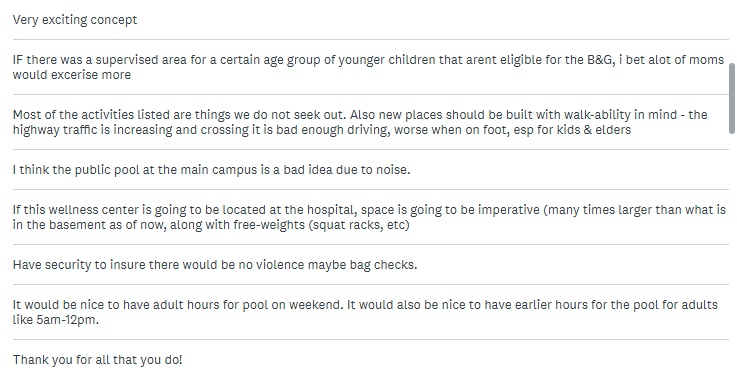 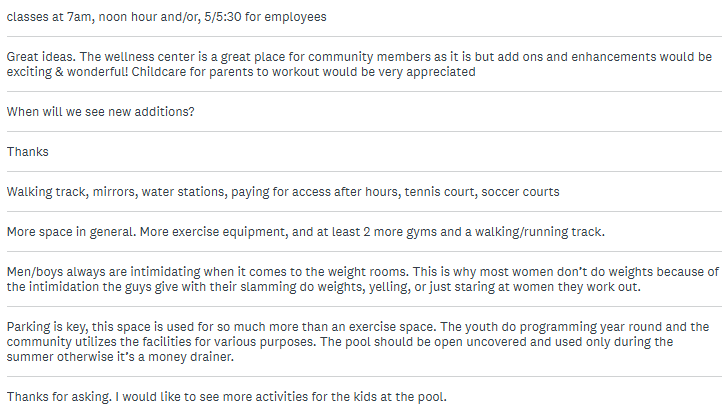 Community Pool
Feedback 2025
Maintaining the current pool is not an option. Types of community pool ranked in order of interest/use.
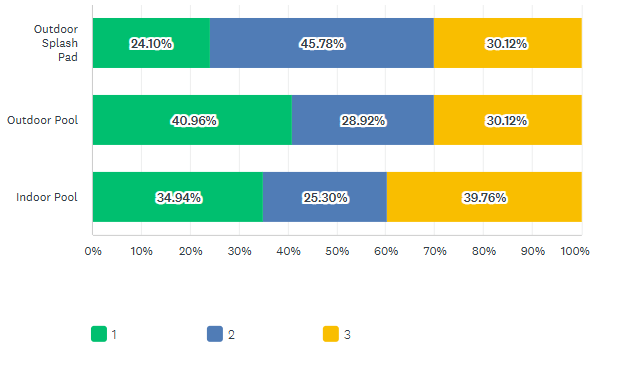 Outdoor Pool
Splash Pad
Indoor Pool
Where should we put a community pool?
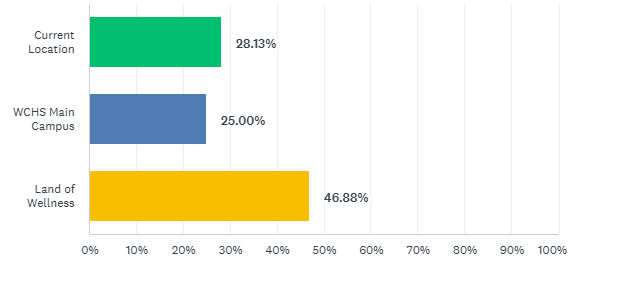 1. Land of Wellness
2. Current Location
Where would you and your family most utilize a community pool?
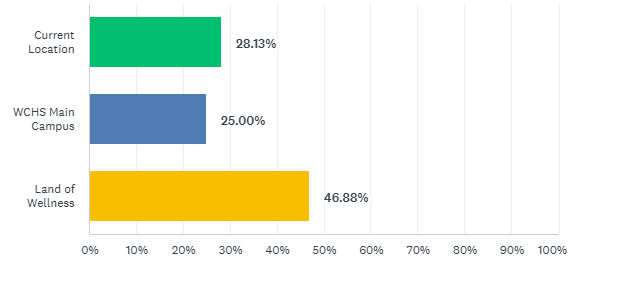 1. Land of Wellness
2. Current Location
What community pool features would you like:
No Interest
More Interest
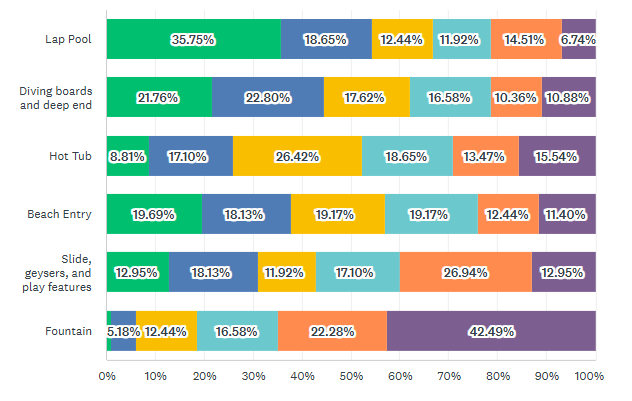 Lap Pool (This may be included in Whirling Thunder 2.0) 


Priorities: 
Diving Boards/deep Ends
Beach entry
Play Features: Slides / Geysers
Other Comments
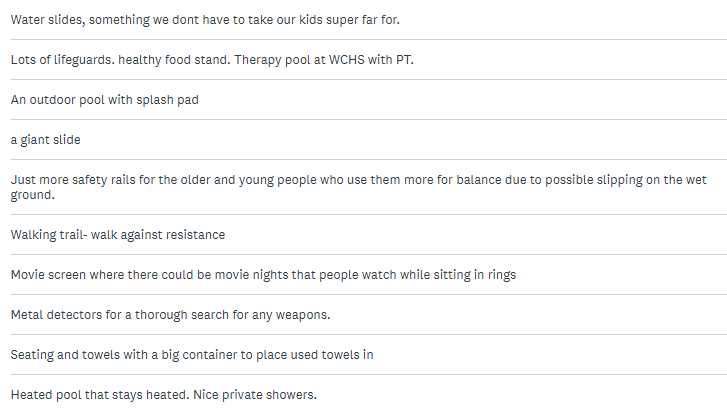 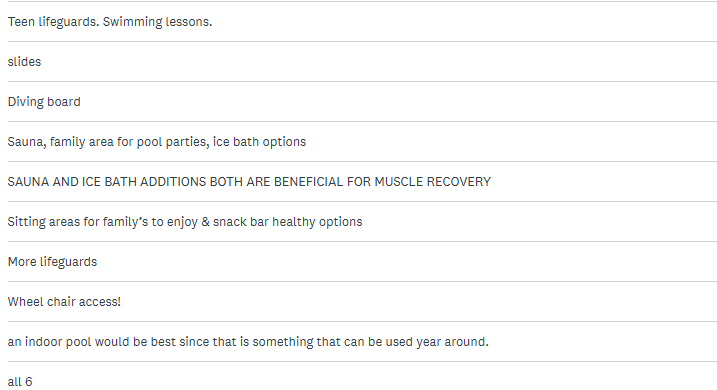 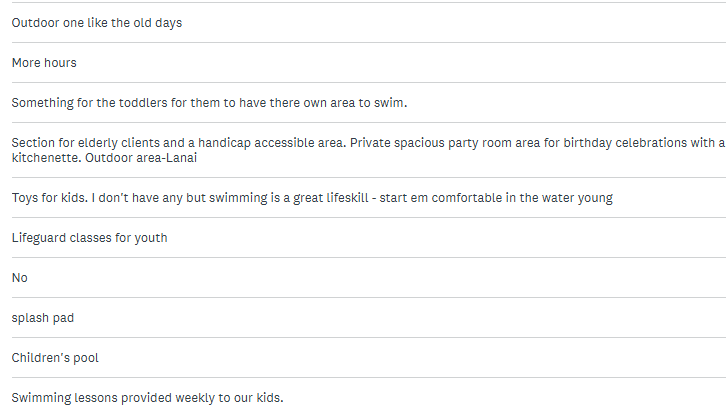 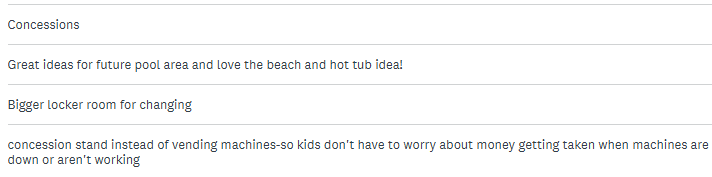